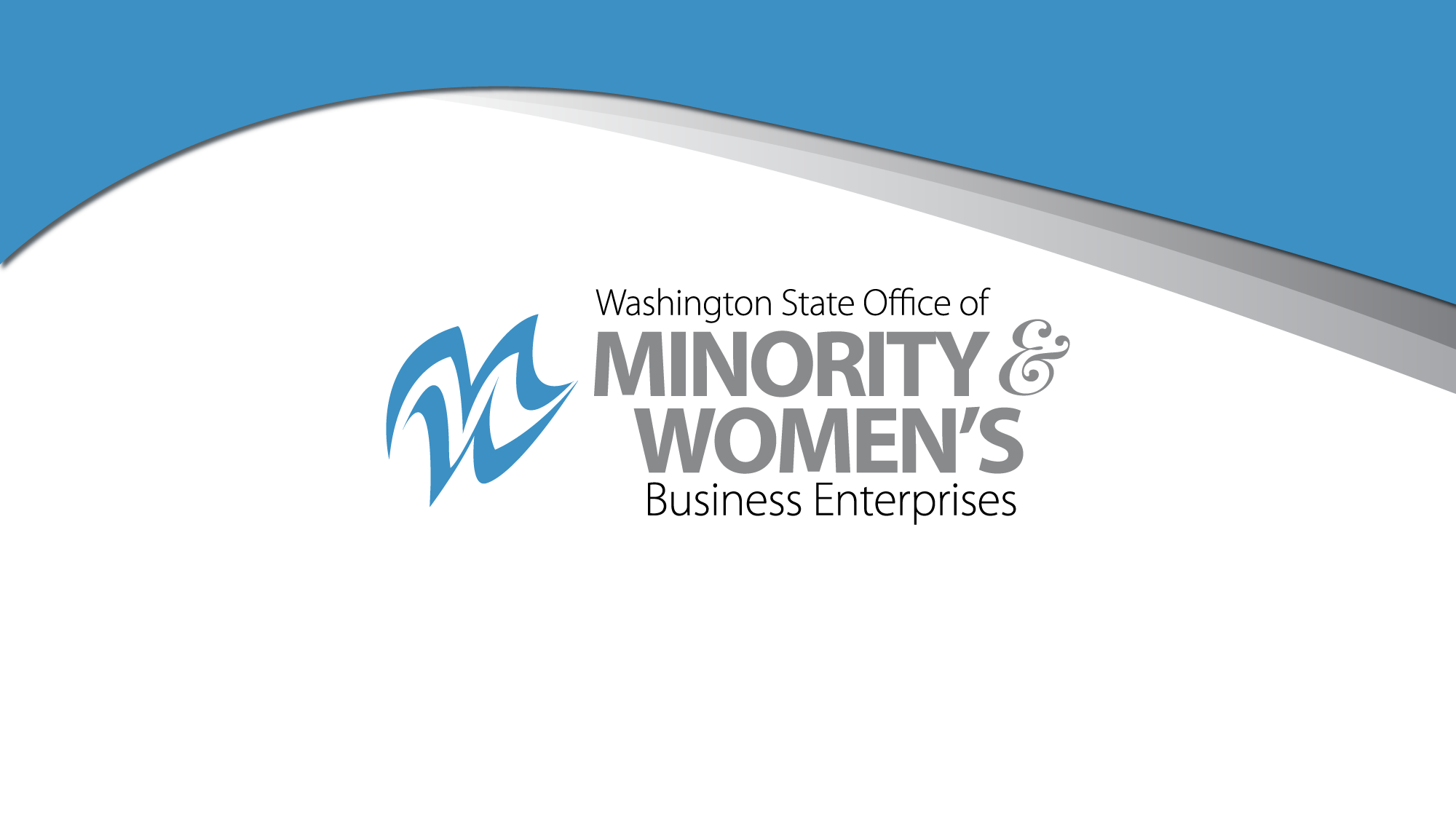 OMWBE Update
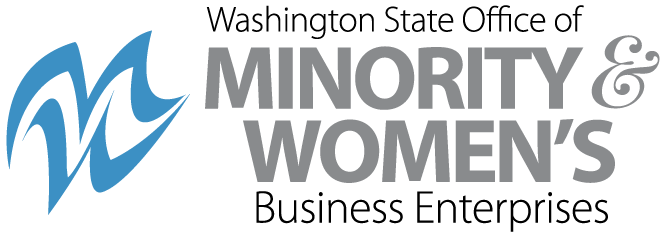 ABOUT US
Since 1983, OMWBE has helped businesses owned by minorities, women, and other underrepresented communities access contracting and procurement opportunities in state government. We are passionate about offering a seamless, positive, and timely experience with our office.

At OMWBE, our most valuable resource is our people, with a diversity of backgrounds, skills, ideas, and life experiences that enhance our ability to deliver thoughtful services to our customers.
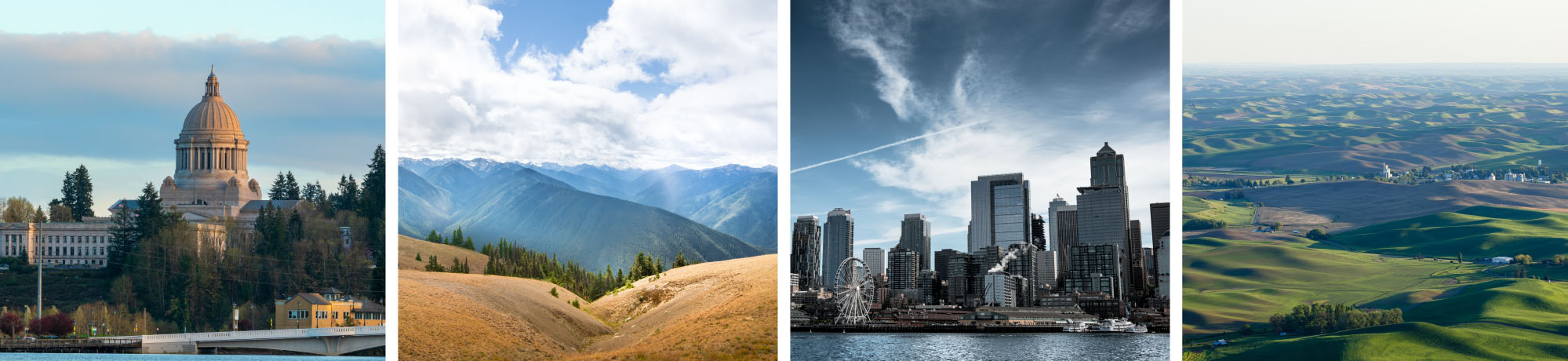 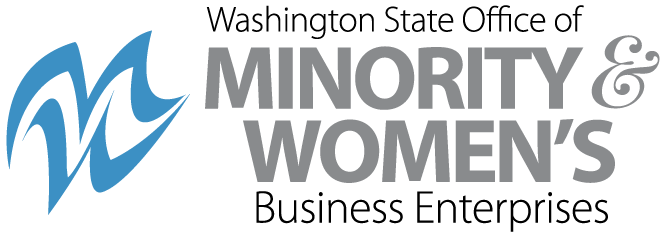 CORE SERVICES
Governor’s Subcabinet on Business Diversity
Supplier Diversity
Linked Deposit Loan Program
Certification
Certify minority and women owned businesses.

Maintain a directory so state agencies, primes, and educational institutions can find firms to work with.

State: 2,434

Federal: 1,489
Seeks statewide, 
big-picture solutions that are long-term and sustainable.

Support and educate on how to improve contracting with certified firms and how to tailor efforts to be inclusive.
Report the annual spend with certified firms. Posted on our website.

Meet with 63 state agencies, 8 higher educational institutions, and 22 prime contractors on their inclusions plans and best practices.
Access to capital program for certified firms.

Reduced interest rates on qualifying loans by up to 2%.

$175 million available and 13 participating banks.
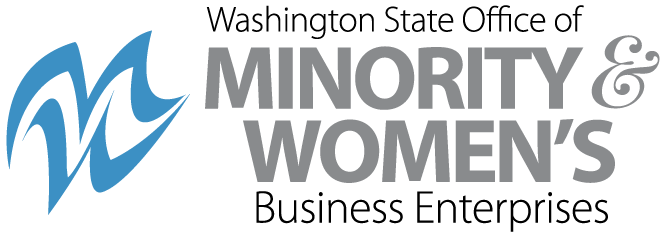 EXECUTIVE
ORDER 22-01
“The Office of Minority and Women’s Business Enterprises (OMWBE) is charged with the implementation of Executive Order (EO) 22-01. EO 22-01 requires all executive and small cabinet agencies to use the newly developed Tools for Equity in Public Spending. OMWBE will continue to be the lead agency responsible for implementing the Roadmap to Contracting Equity that was developed in response to the 2019 Statewide Disparity Study.”

Read EO 22-01 – https://bit.ly/3g5vFxp
Chapter 39.19 RCW – https://app.leg.wa.gov/rcw/default.aspx?cite=39.19
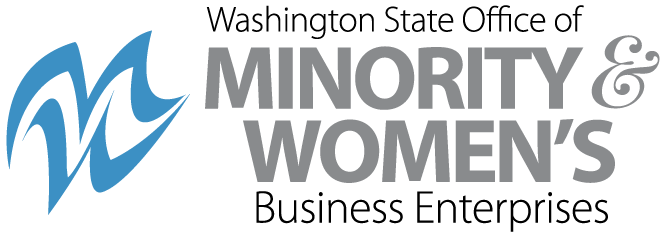 WHAT IT MEANS
6-Month Implementation Timeline
Agencies must designate a Supplier Diversity Agency Contact that will work with OMWBE on implementation
Agencies must review, incorporate, and adopt the appropriate Tools for Equity in Public Spending
Agencies must conduct outreach to OMWBE and DVA certified businesses before entering into new contracts
OMWBE and Department of Enterprise Services (DES) will offer training, guidance, and technical assistance to agencies
OMWBE will lead data collection and compliance with the new Access Equity System
[Speaker Notes: Training: OMWBE will be leading monthly Toolkit Workshops with DES partnership.]
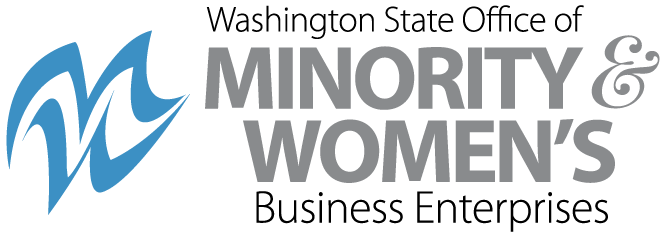 LOOKING FORWARD
Fiscal Year 2023 and Beyond
OMWBE will hold agencies accountable for implementation of Executive Order 22-01
By the end of June 2023, OMWBE will report quarterly on each agency’s progress toward its goals for participation by certified minority- women, and veteran-owned businesses over the baseline established in 2022
All state agencies will be onboarded to begin using the new Access Equity data collection, monitoring, and reporting system by June 2023
OMWBE and DES will continue to offer Monthly Toolkit Workshops
[Speaker Notes: Access Equity: being implemented in phases, beginning with the agencies with the largest spend.]
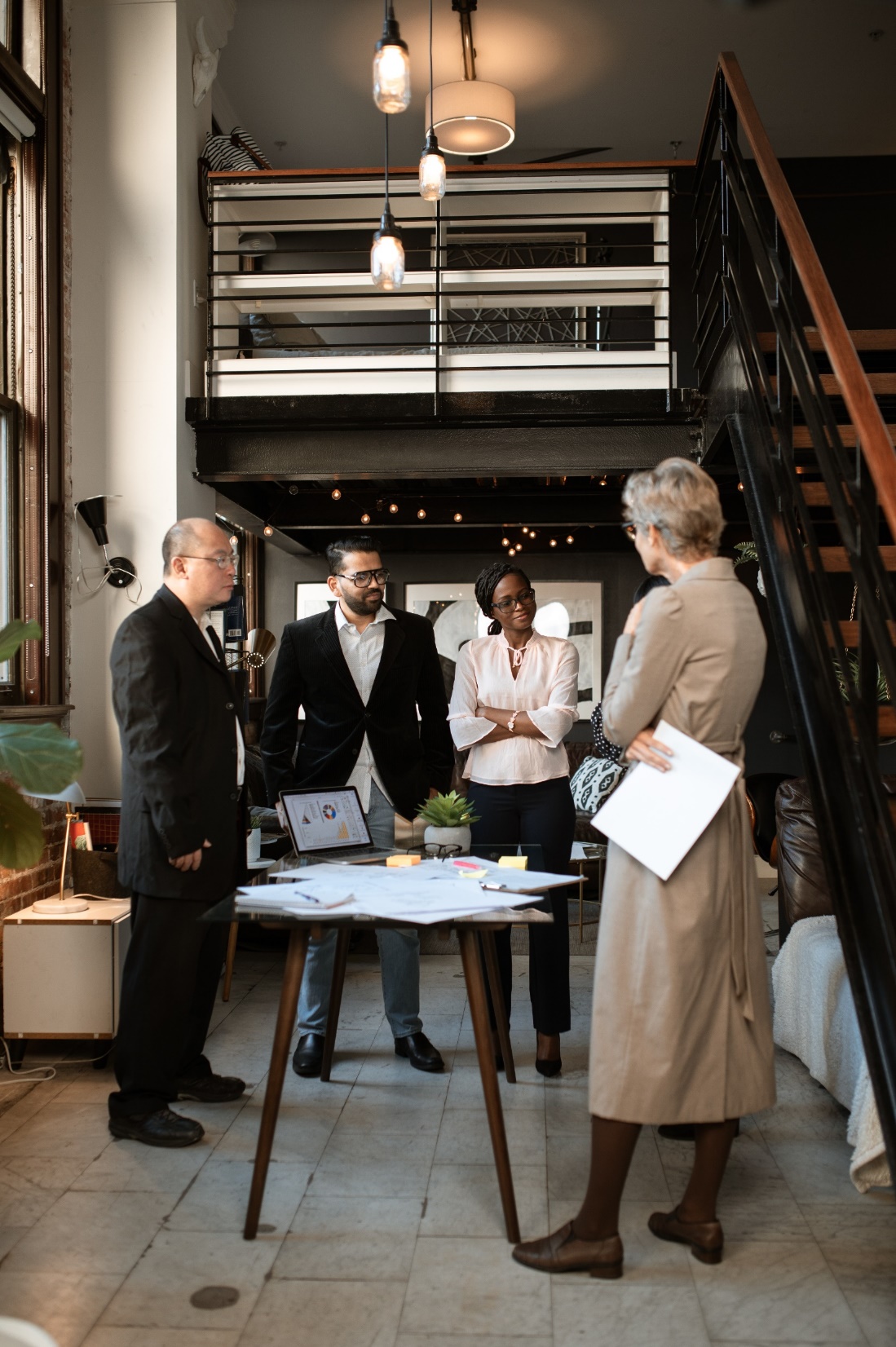 Coming Soon
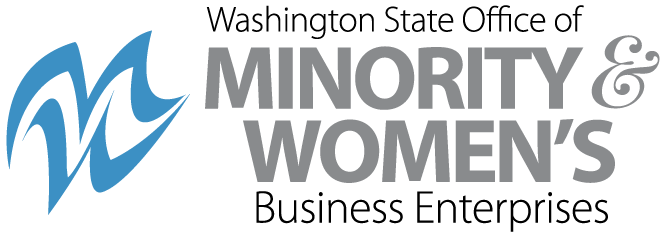 HB1259
SUPPLIER DIVERSITY COMPLIANCE
Enacted to improve accountability and transparency in state contracting

Identifying lowest performing agencies and institutions, developing corrective action plans to improve utilization of M/WBE firms

Also creates investigative unit to act on complaints
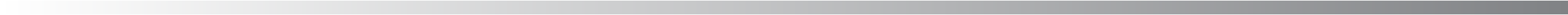 7
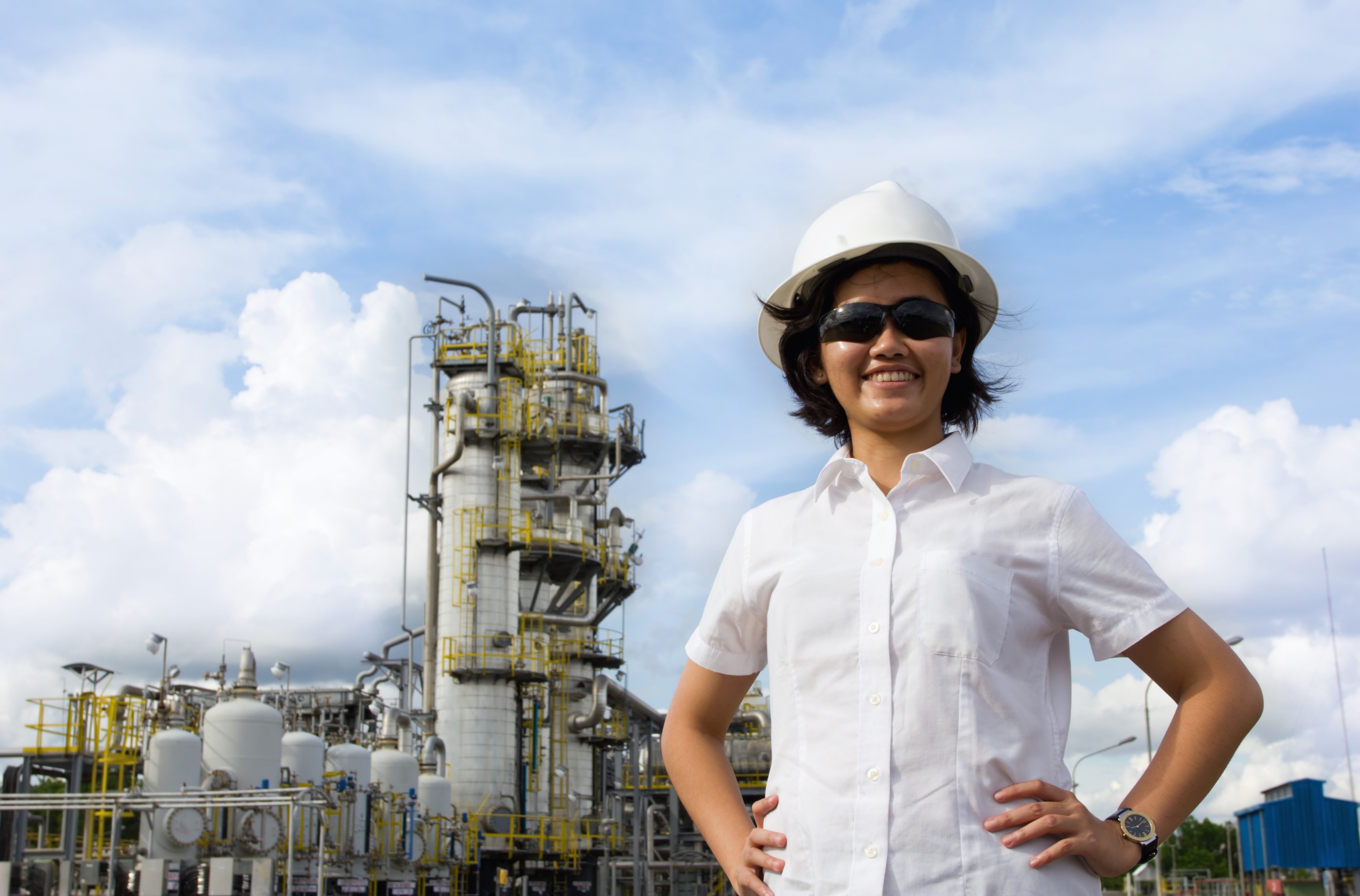 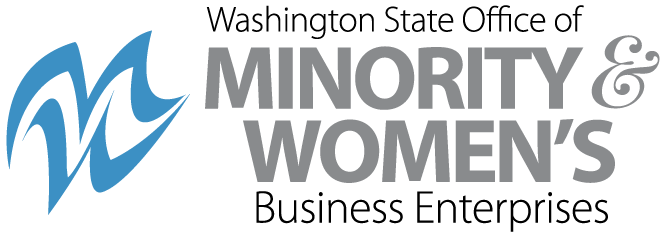 SUPPLIER 
DIVERSITY
Plans to maximize opportunity for small, minority and women owned businesses
Establish annual goals for each state agency and educational institution
Report spending and post
Compliance
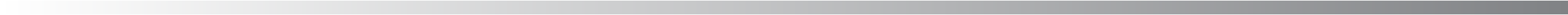 “Each state agency shall adopt a plan to ensure minority and women-owned businesses are afforded the maximum practicable opportunity to participate in public works and goods and services. The plan shall include specific measures the agency will undertake to increase the participation.” RCW 39.19.060
8
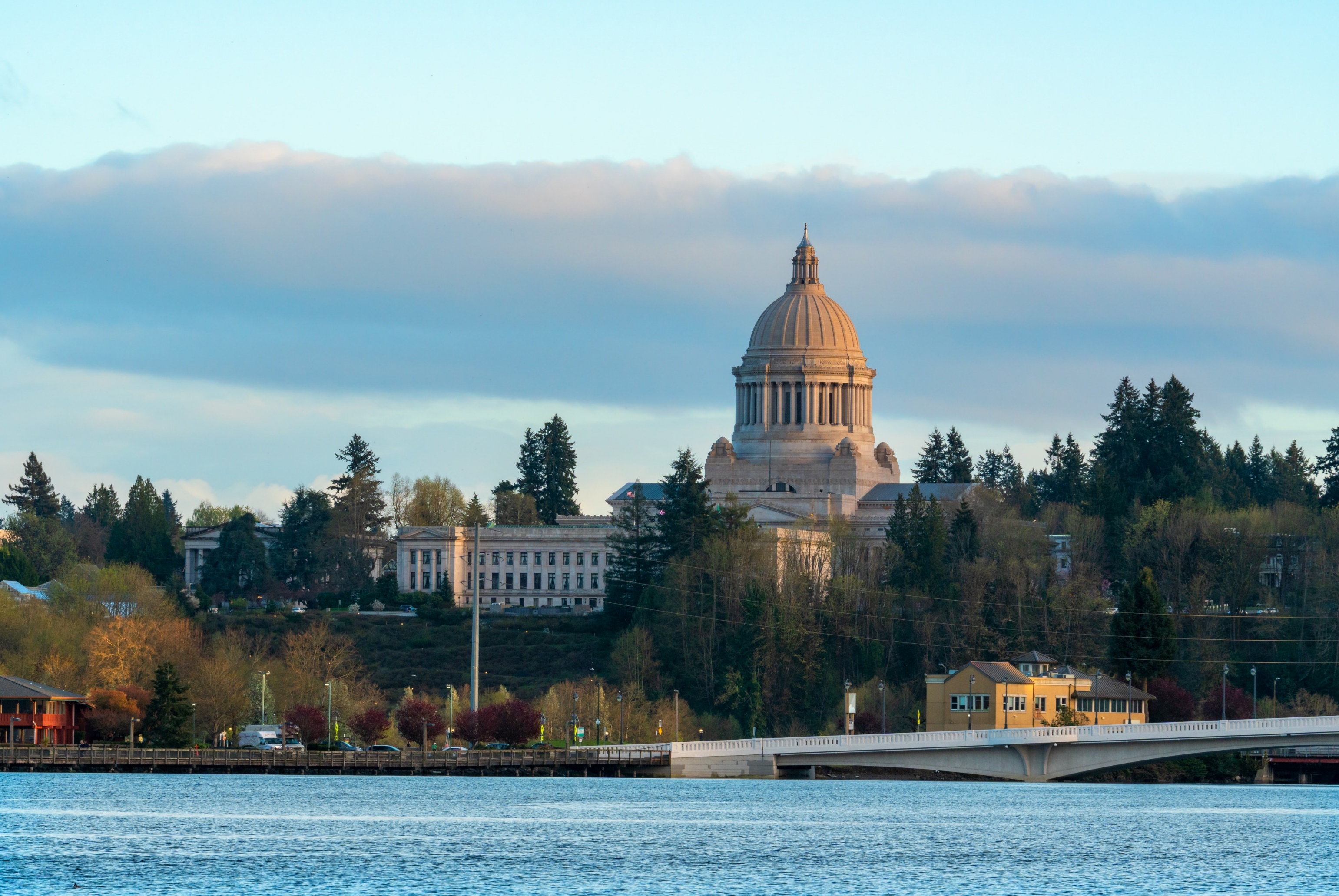 Thank You!
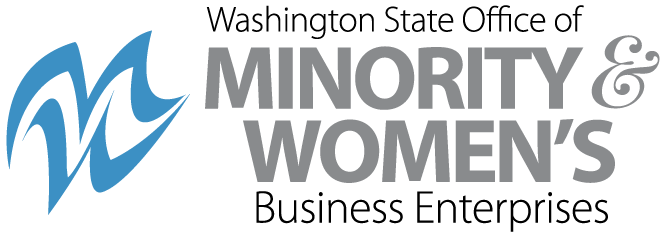 Supplier Diversity:  Timolin Abrom
Email: TimolinA@omwbe.wa.gov
Phone: (360) 280-3121

Certification:  Sharon Harvey
Email: SharonH@omwbe.wa.gov
Phone: (360) 704-8437

Office of Minority & Women’s Business Enterprises
1110 Capitol Way S #150, Olympia, WA 98501 
Phone: (360) 664-9750 | omwbe.wa.gov
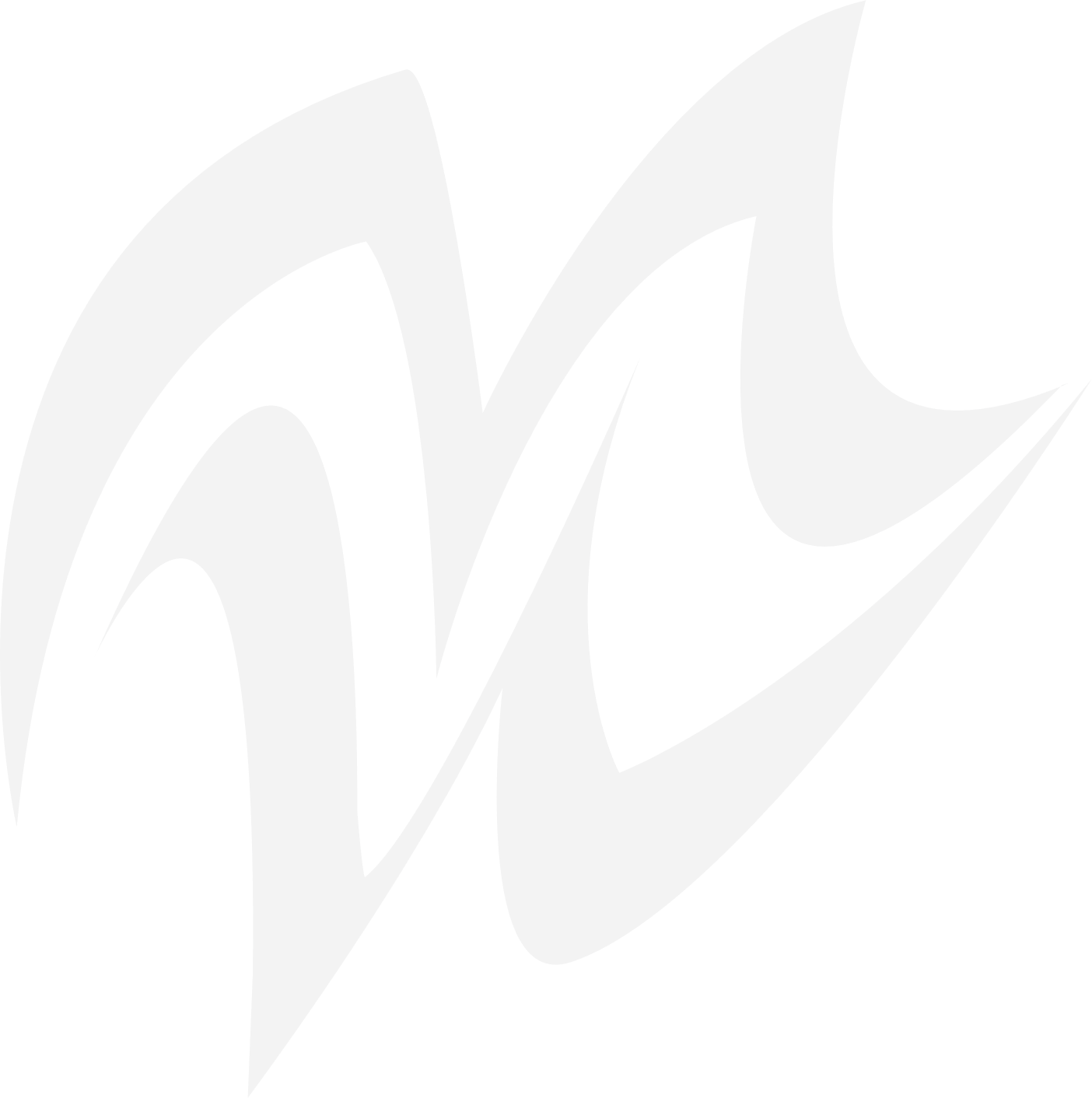 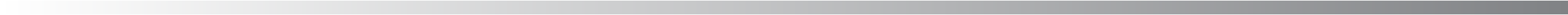